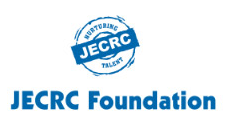 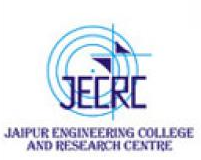 JAIPUR ENGINEERING COLLEGE AND RESEARCH CENTRE
DEPARTMENT OF MECHANICAL ENGINEERING
Year & Sem. – I Year & I SEM 

Presented by-		 Nitin Chhabra
				     (Assistant Professor)
Nitin Chhabra (Assistant Professor) , JECRC, JAIPUR
1
1
Department of Mechanical Engineering
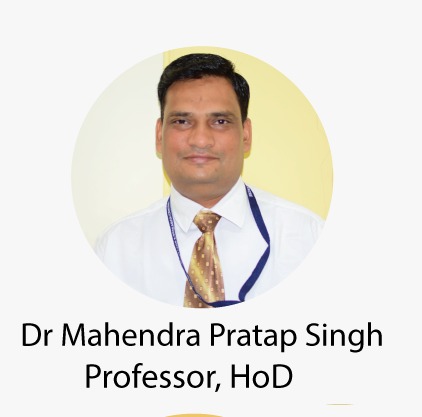 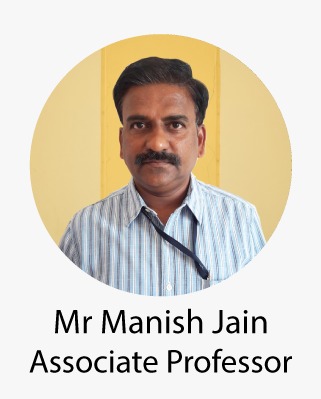 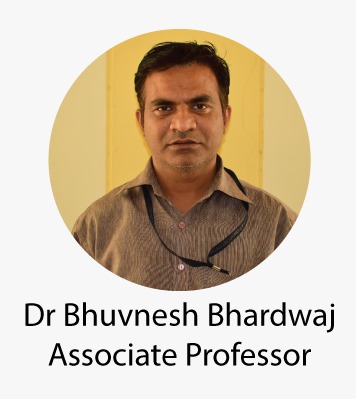 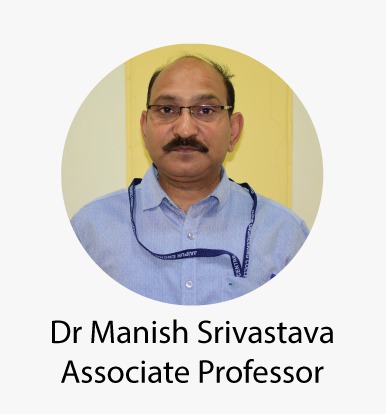 Nitin Chhabra (ASSISTANT PROFESSOR) , JECRC, JAIPUR
2
1
Department of Mechanical Engineering
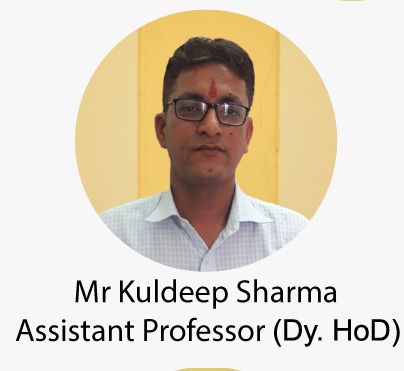 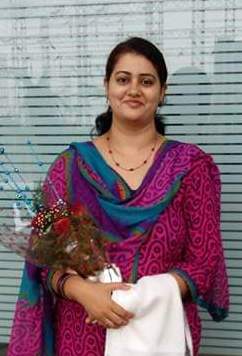 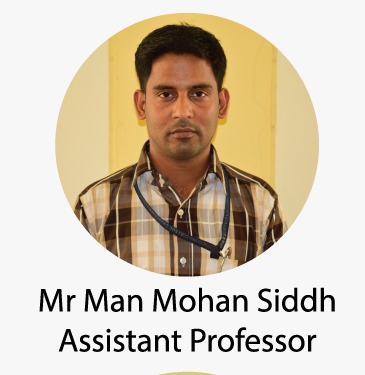 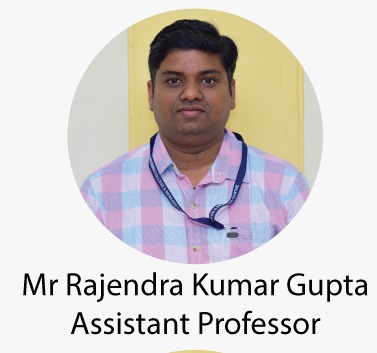 Dr.Fauzia siddiqui
   Associate Professor
Nitin Chhabra (ASSISTANT PROFESSOR) , JECRC, JAIPUR
3
1
Department of Mechanical Engineering
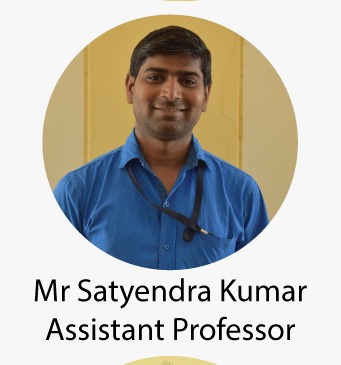 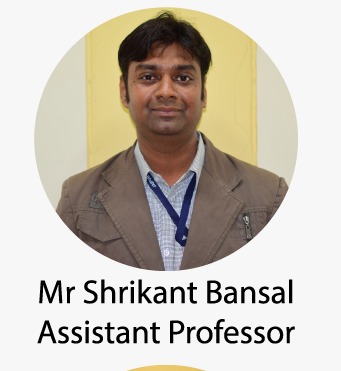 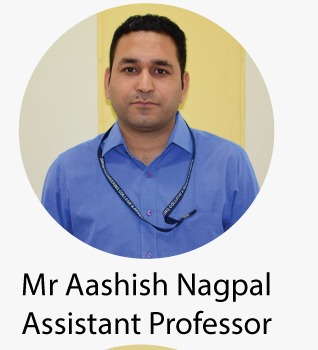 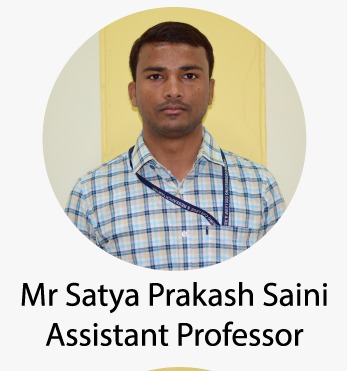 Nitin Chhabra (ASSISTANT PROFESSOR) , JECRC, JAIPUR
4
1
Department of Mechanical Engineering
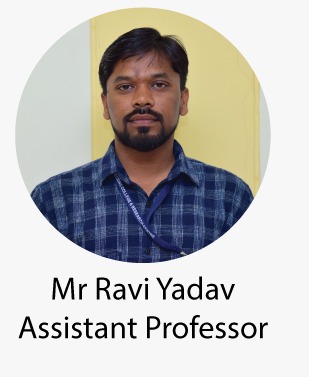 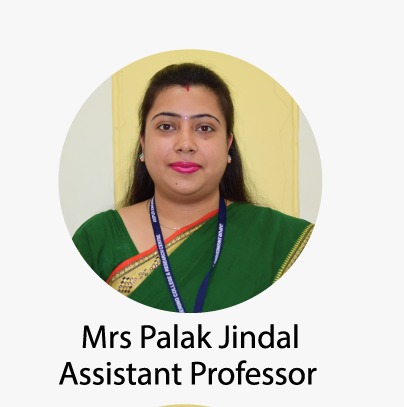 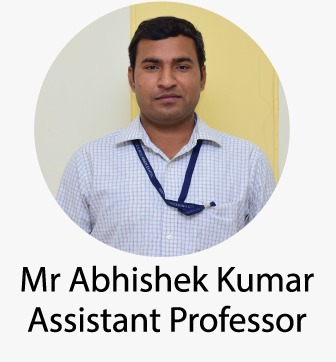 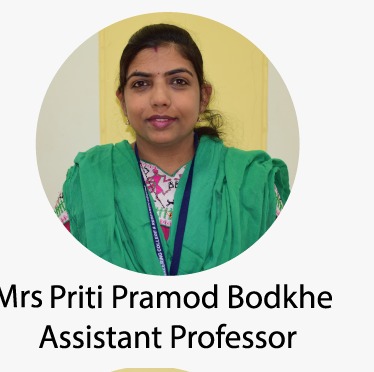 Nitin Chhabra (ASSISTANT PROFESSOR) , JECRC, JAIPUR
5
1
Department of Mechanical Engineering
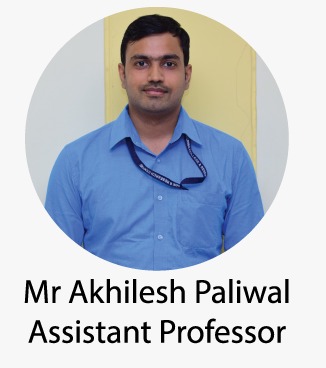 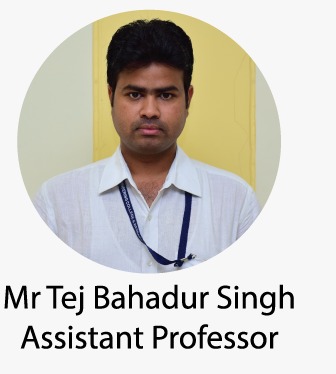 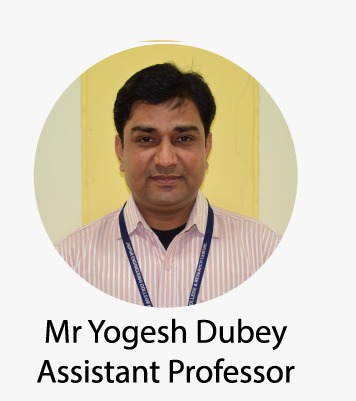 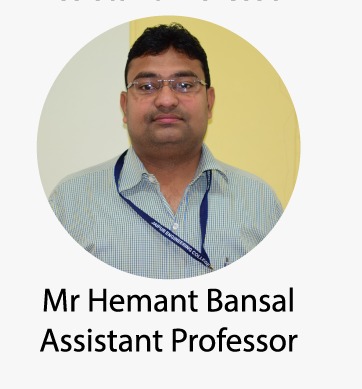 Nitin Chhabra (ASSISTANT PROFESSOR) , JECRC, JAIPUR
6
1
Department of Mechanical Engineering
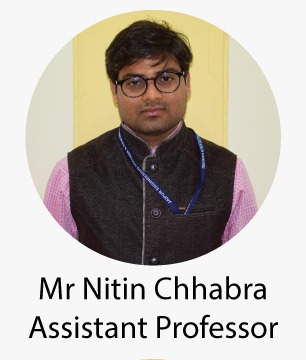 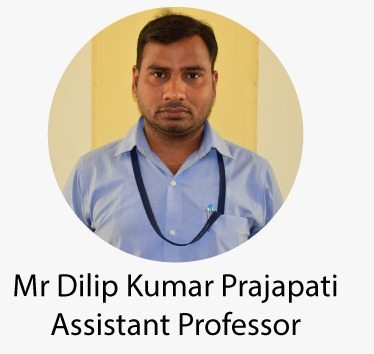 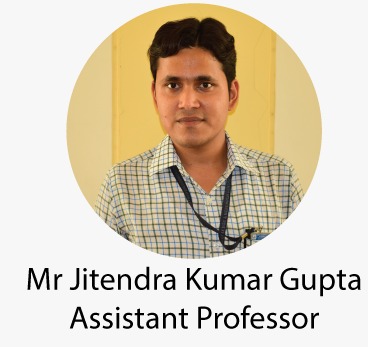 Nitin Chhabra (ASSISTANT PROFESSOR) , JECRC, JAIPUR
7
1
VISION AND MISSION OF INSTITUTE
VISION OF INSTITUTE
 
 To became a renowned centre of outcome based learning and work towards academic      professional ,cultural and social enrichment of the lives of individuals and communities . 

MISSION OF INSTITUTE
  Focus on evaluation of learning ,outcomes and motivate students to  research aptitude   by project based learning.  

Identify based on informed perception of Indian ,regional and global needs ,the area of     focus and provide platform  to gain knowledge and solutions.

Offer opportunities for interaction between academic and industry .

Develop human potential to its fullest extent so that intellectually capable and                   imaginatively gifted leaders may emerge
Nitin Chhabra (ASSISTANT PROFESSOR) , JECRC, JAIPUR
8
1
Introduction of Mechanical Engineering
Mechanical engineering is an engineering branch that      combines engineering physics and mathematics principles with materials science to design, analyze, manufacture, and maintain mechanical systems.
Nitin Chhabra (ASSISTANT PROFESSOR) , JECRC, JAIPUR
9
1
SUBJECTS INCLUDED IN FIRST YEAR       SYLLABUS
BASIC MECHANICAL ENGINEERING (BME)


COMPUTER AIDED MACHINE DRAWING (CAMD)


MANUFACTURING PRACTICES WORKSHOP (MPWS)
Nitin Chhabra (ASSISTANT PROFESSOR) , JECRC, JAIPUR
10
1
BME
(1FY3-07)
Nitin Chhabra (ASSISTANT PROFESSOR) , JECRC, JAIPUR
11
1
Introduction of Basic Mechanical Engineering
Basic Mechanical Engineering is an                             engineering subject that involve the production and      usage of heat and mechanical   power for design,           production and operation of machines and  tools.
Nitin Chhabra (ASSISTANT PROFESSOR) , JECRC, JAIPUR
12
1
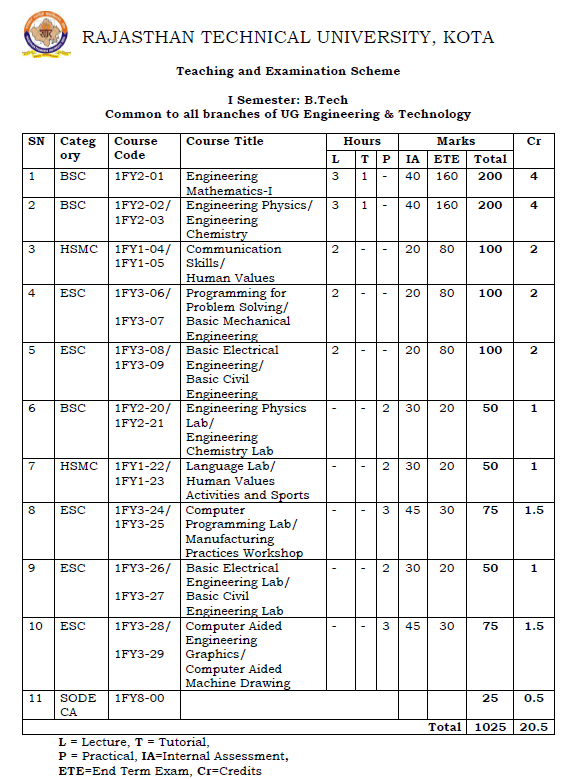 Nitin Chhabra (ASSISTANT PROFESSOR) , JECRC, JAIPUR
13
1
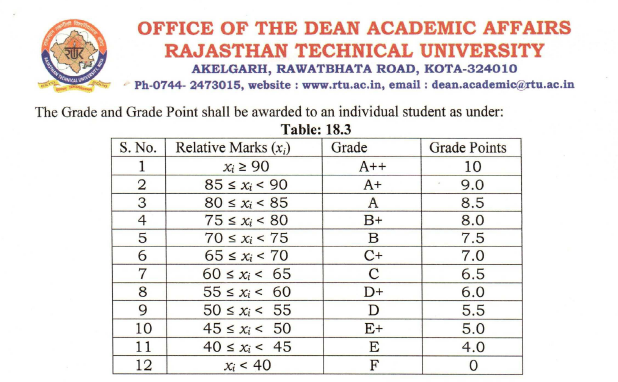 Nitin Chhabra (ASSISTANT PROFESSOR) , JECRC, JAIPUR
14
1
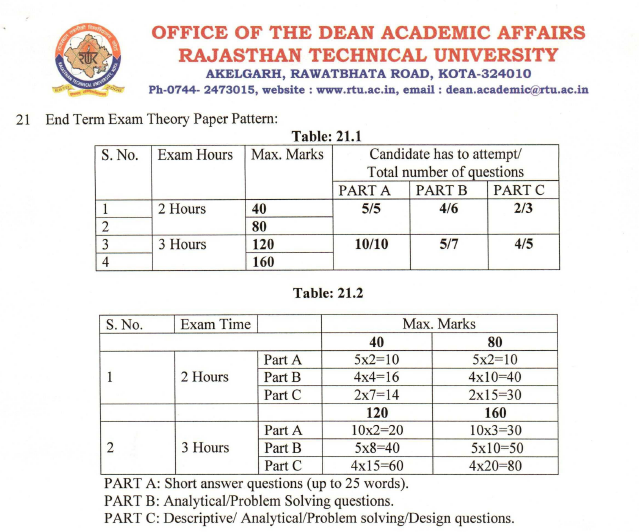 Nitin Chhabra (ASSISTANT PROFESSOR) , JECRC, JAIPUR
15
1
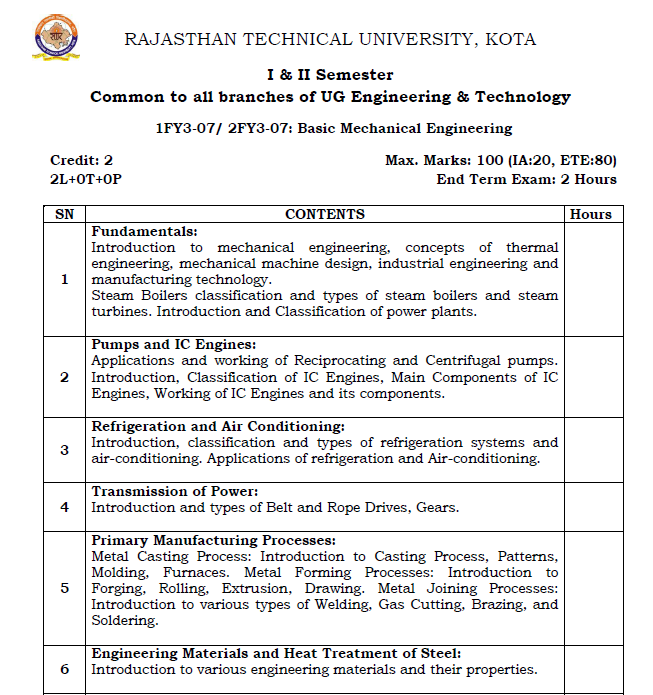 Nitin Chhabra (ASSISTANT PROFESSOR) , JECRC, JAIPUR
16
1
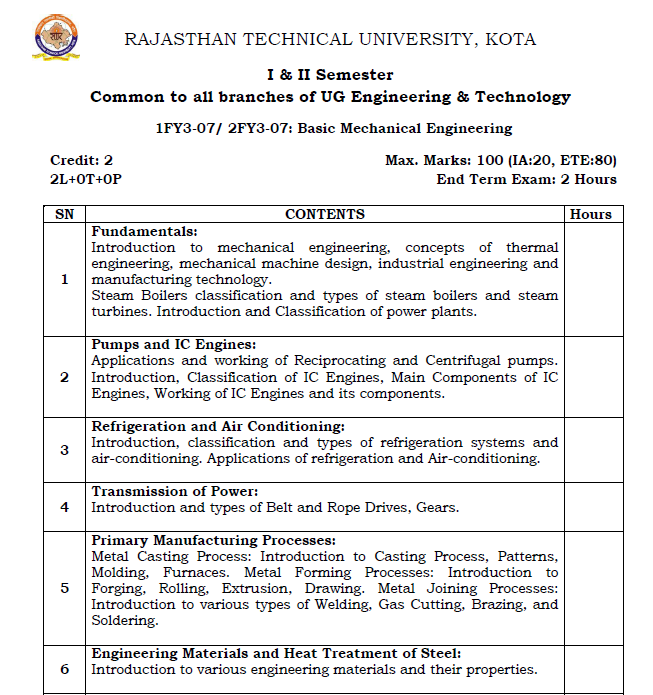 Nitin Chhabra (ASSISTANT PROFESSOR) , JECRC, JAIPUR
17
1
DISTRIBUTION OF MARKS
Nitin Chhabra (ASSISTANT PROFESSOR) , JECRC, JAIPUR
18
1
CAMD
(1FY3-29)
Nitin Chhabra (ASSISTANT PROFESSOR) , JECRC, JAIPUR
19
1
Introduction of Machine Drawing
Machine drawing may be defined as the representation of a machine component or machine by lines according  to certain set rules. A machine drawing generally gives  all the external and internal details of  the machine         component from which it can be manufactured.
Nitin Chhabra (ASSISTANT PROFESSOR) , JECRC, JAIPUR
20
1
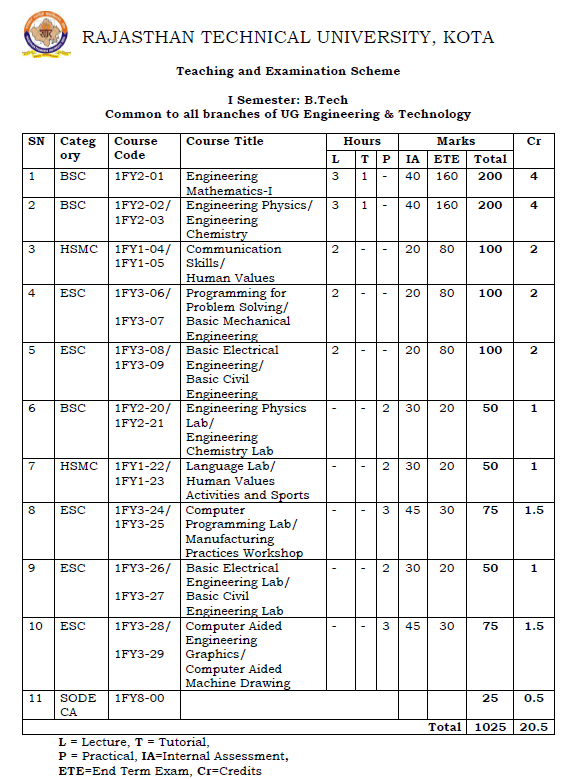 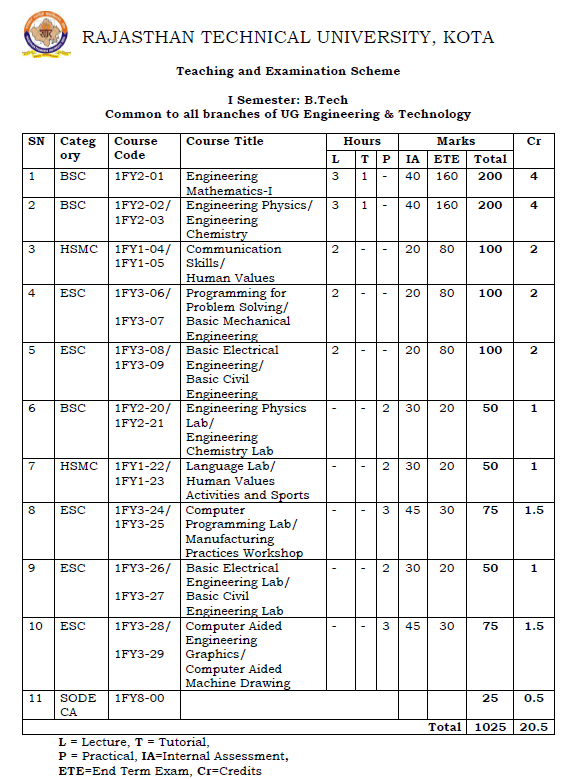 Nitin Chhabra (ASSISTANT PROFESSOR) , JECRC, JAIPUR
21
1
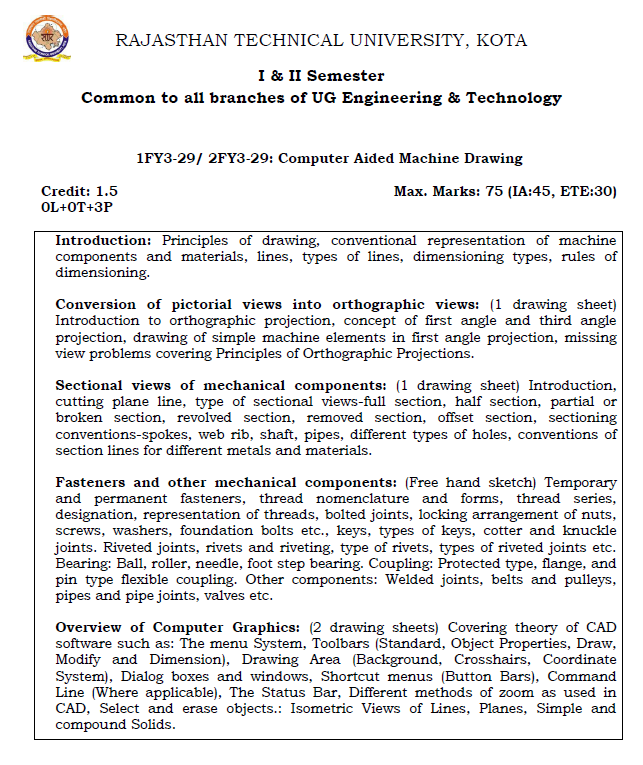 Nitin Chhabra (ASSISTANT PROFESSOR) , JECRC, JAIPUR
22
1
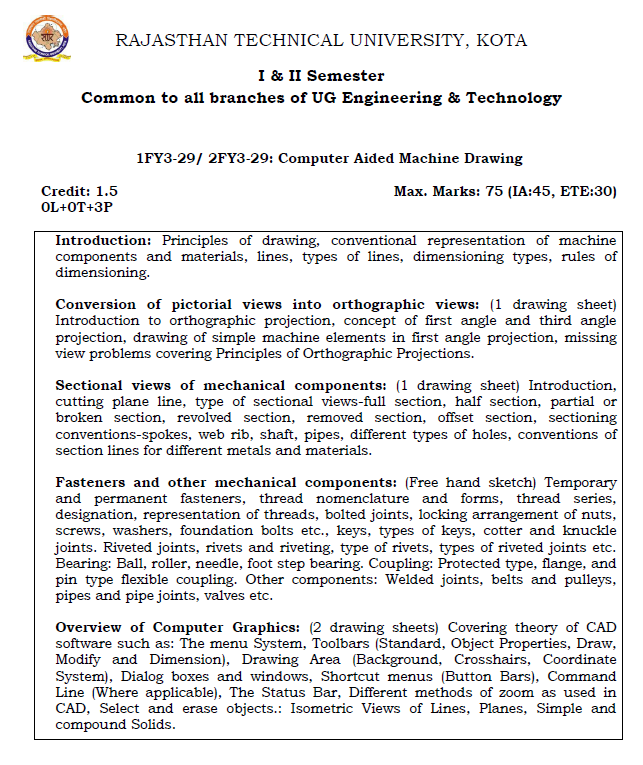 Nitin Chhabra (ASSISTANT PROFESSOR) , JECRC, JAIPUR
23
1
LIST OF INSTRUMENTS REQUIRED FOR CAMD
Nitin Chhabra (ASSISTANT PROFESSOR) , JECRC, JAIPUR
24
1
MPWS
(1FY3-25)
Nitin Chhabra (ASSISTANT PROFESSOR) , JECRC, JAIPUR
25
1
Introduction of Manufacturing practices workshop
Mechanical Engineering Workshop is a place    where students acquire knowledge on the operation of various processes involved in manufacturing     and production.
Nitin Chhabra (ASSISTANT PROFESSOR) , JECRC, JAIPUR
26
1
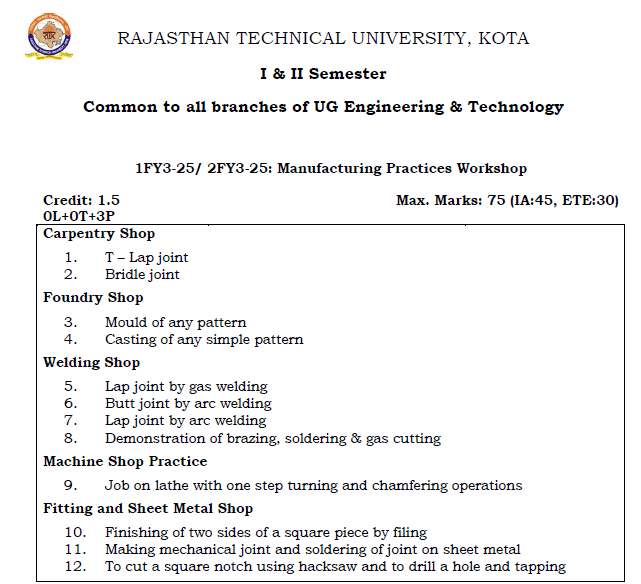 Nitin Chhabra (ASSISTANT PROFESSOR) , JECRC, JAIPUR
27
1
Distribution of Marks
TOTAL MARKS (75)
PERFORMANCE
            (15)
INTERNAL              EXTERNAL
	     45		            30
VIVA 
 (15)
Attendance
   (10)
Assignment       Sheets    viva
	             (10)	         (15)         (10)
Nitin Chhabra (ASSISTANT PROFESSOR) , JECRC, JAIPUR
28
1
TEXT BOOKS
BME
AUTHER								      PUBLICATION
G SHANMUGAM									TMH
A.K.RAJVANSHI								GENIUS PUBLICATION
ARYA									N.K.PUBLICATIONS

CAMD
LAXMINARAYANAN &MATHUR				JAIN BROTHERS,NEW DELHI


MPWS

HAJRA CHOUDHARY					MEDIA PROMOTERS AND PUBLICATIONS
Nitin Chhabra (ASSISTANT PROFESSOR) , JECRC, JAIPUR
29
1
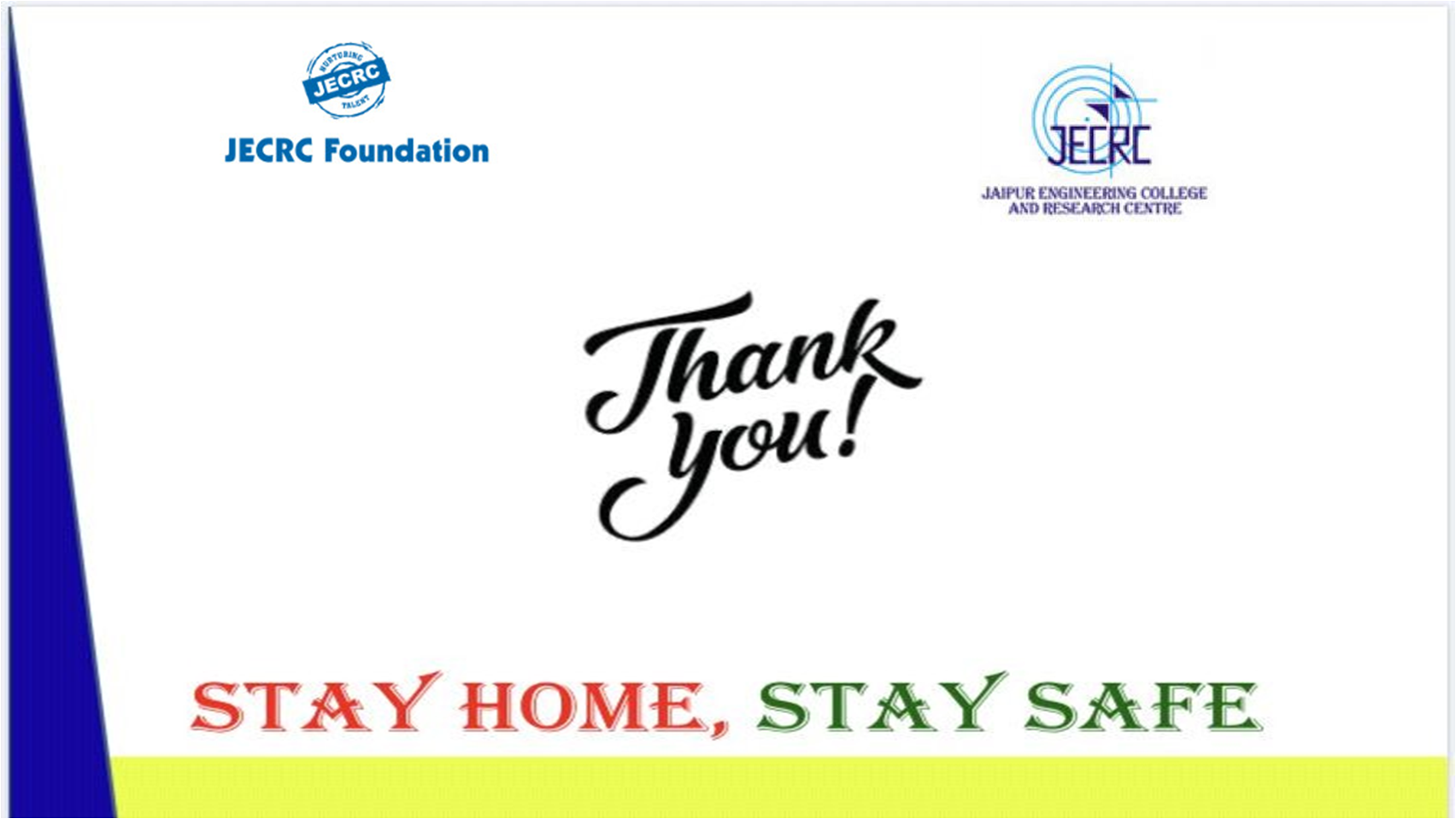 30
Nitin Chhabra (ASSISTANT PROFESSOR) , JECRC, JAIPUR